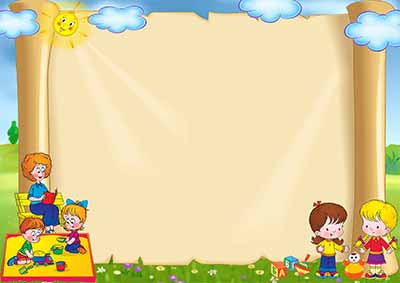 Муниципальное бюджетное дошкольное образовательное учреждение № 253
 г. Челябинска
«Использование компьютерных технологий для ознакомления детей с профессиями взрослых»
Из опыта работы воспитателя 
 Поповой Валентины Александровны
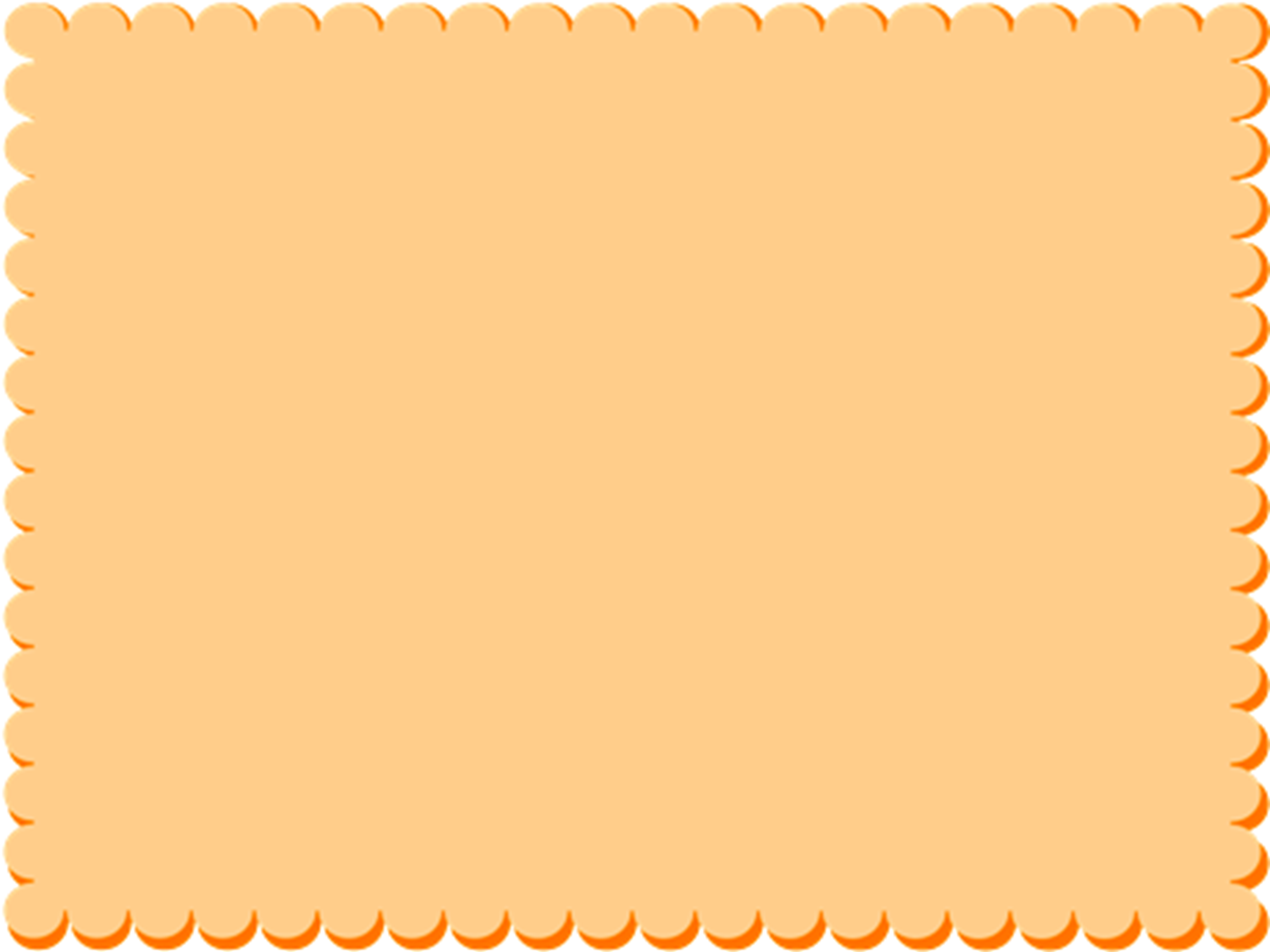 Актуальной задачей современной системы образование является
целостность процессов социального и индивидуального развития
ребёнка. Одним из эффективных решений данной задачи, является
проведение профориентационной работы с дошкольниками.
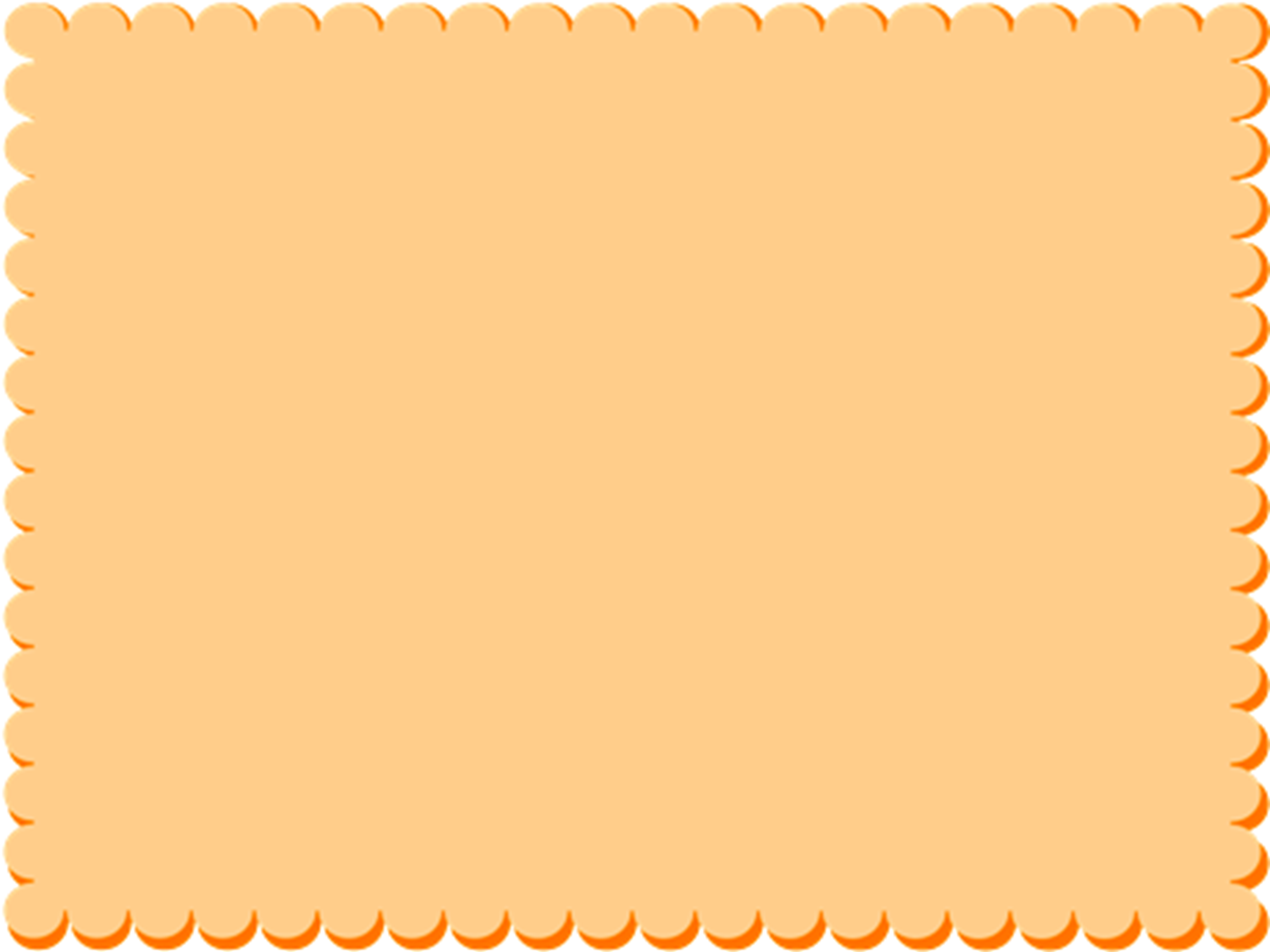 ПРЕИМУЩЕСТВО ИСПОЛЬЗОВАНИЯ 
ИКТ В РАБОТЕ ПО РАННЕЙ ПРОФОРИЕНТАЦИИ
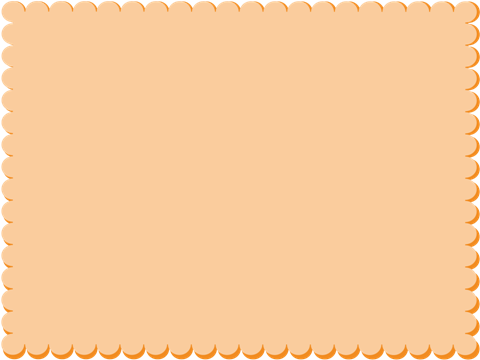 Применяемые ИКТ можно разделить на:
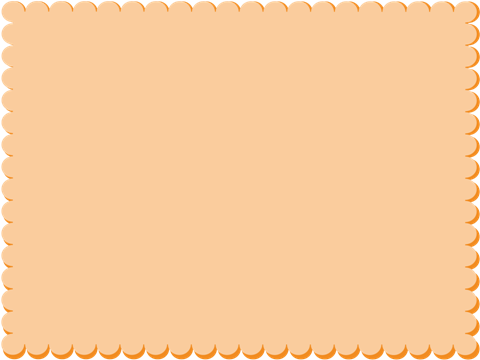 Интерактивная игра
это активный метод обучения
методы, которые организуют процесс социального взаимодействия, на основании которого у участников
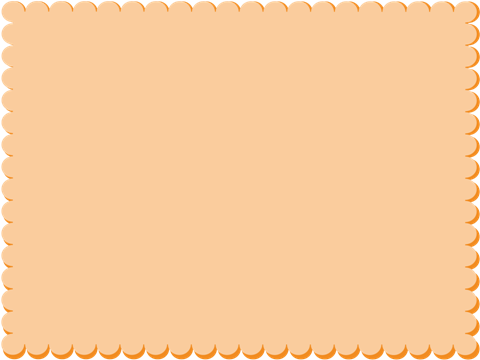 ЗАДАЧИ
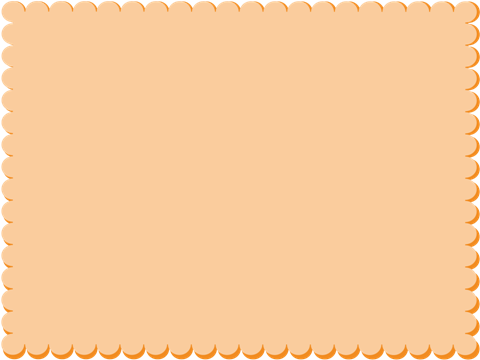 Состав и содержание игр
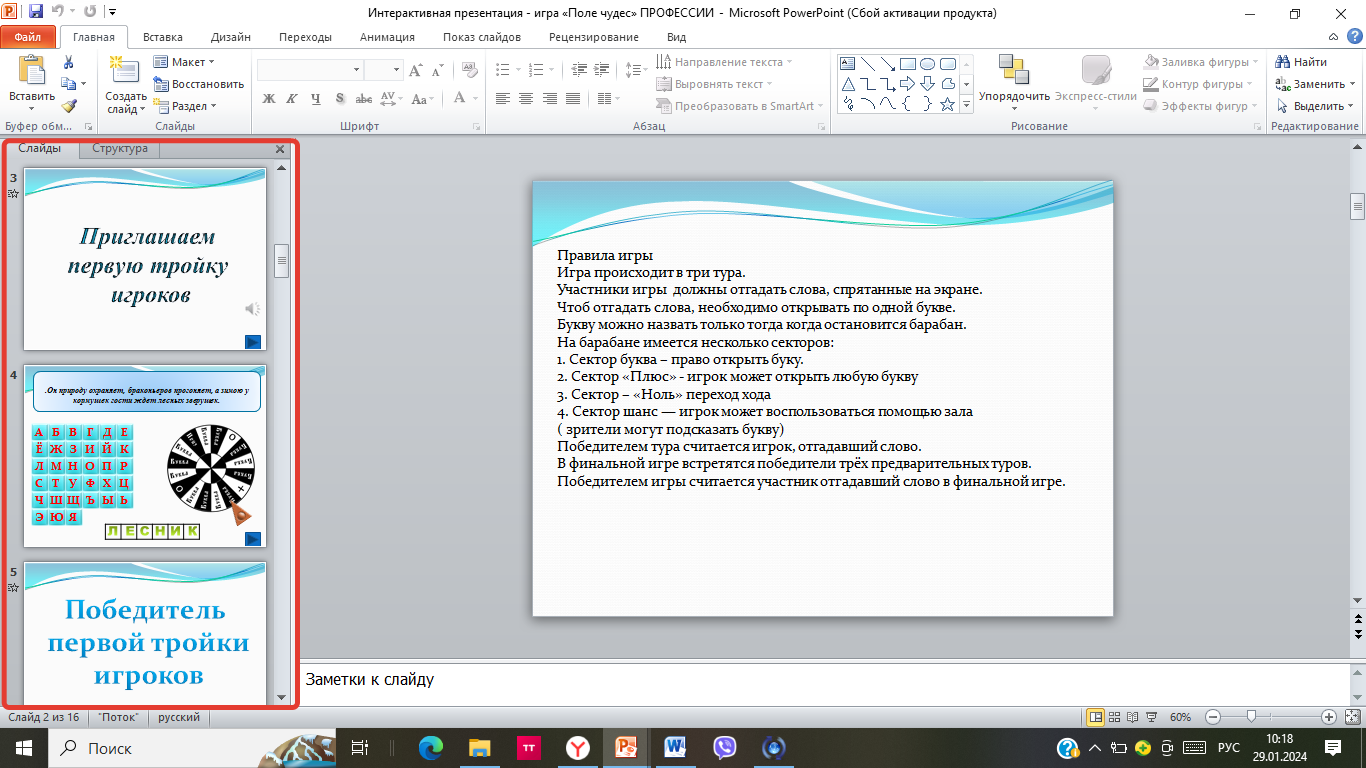 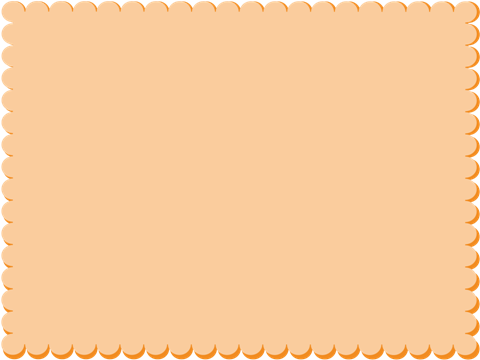 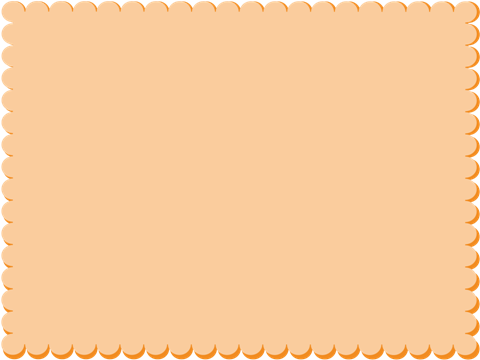 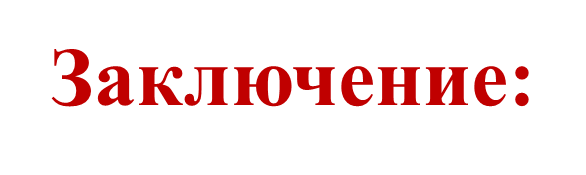 Проведенная работа доказала и подтвердила необходимость, важность и эффективность применения существующих и создание оригинальных интерактивных форм обучения детей, способствующих развитию познавательной активности дошкольников

Применение современных образовательных технологий и интерактивного обучения дает положительную динамику роста уровня познавательной активности воспитанников, которая прослеживается при проведении мониторинга.
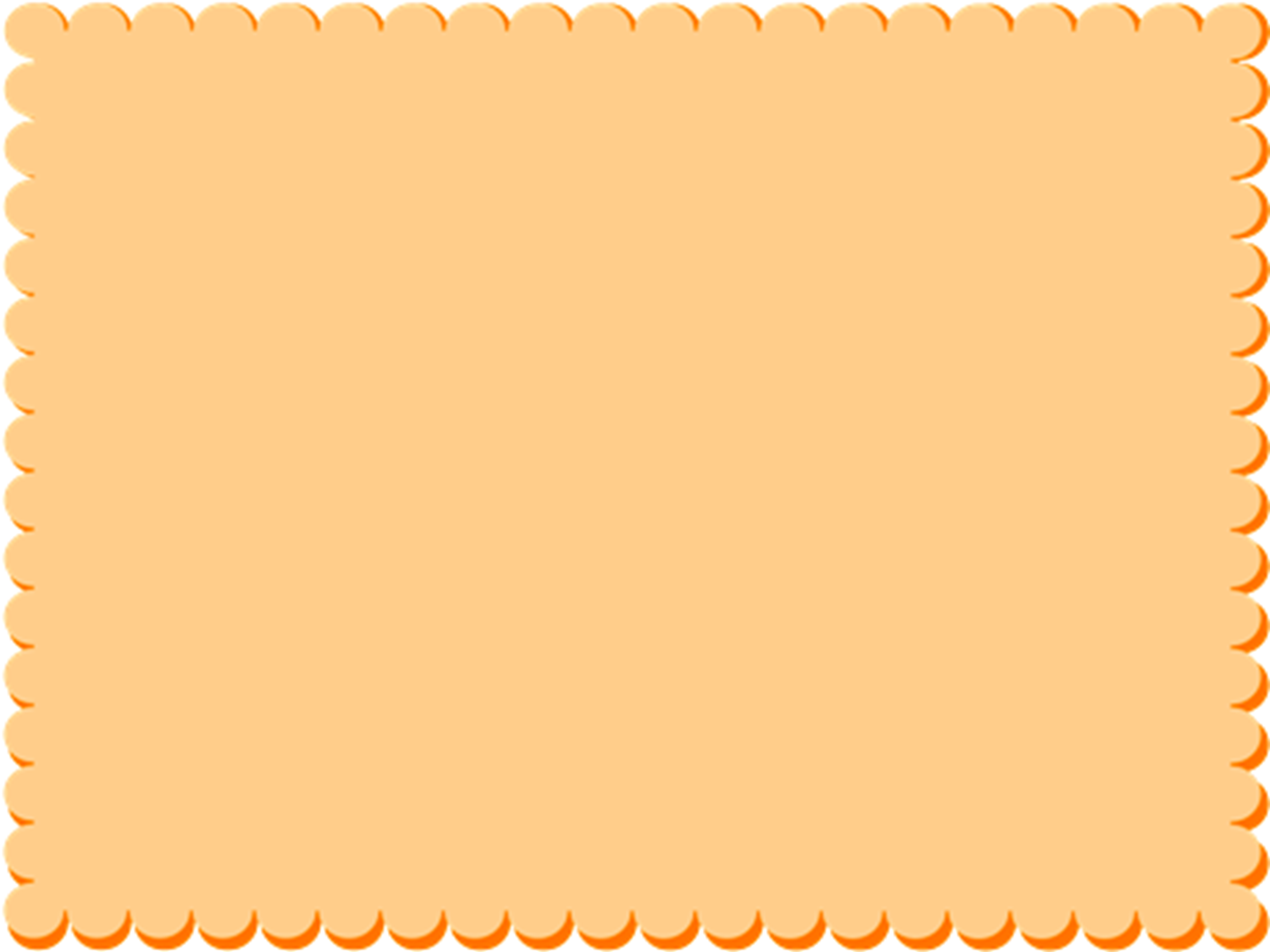 Предлагаю
 попробовать
   на практике…